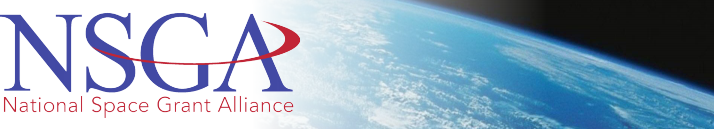 Capitol Hill Day Webinar
Prepared by:
Leslee Gilbert, Van Scoyoc Associates (VSA) 
Joe Danek, The Implementation Group (TIG)

 
February 15, 2017
Agenda
Budget Request 
Congressional Appropriations 
Hill Visits – Talking Points 
Materials 
Question & Answer
FY 2018 Appropriations
The Year Ahead
FY 2017  Continuing Resolution 
President’s Budget Request 
FY 2018; TBD 
FY 2017: $24 million 
NSGA Budget Request: 
FY2018
$45 million 
FY2017 
$40 million (flat funding for the program and a cap of 5% for administrative fees for NASA).
Appropriations Committee Members
Senate: Appropriations

Chair, Thad Cochran (MS)
Ranking Member, Patrick J. Leahy  (VT)
House: Appropriations

Chair, Rodney Frelinghuysen (R-NJ-11)
Ranking Member, Nita Lowey (D-NY-17)
House Subcommittee Commerce, Justice, Science, and Related Agencies

Chair, John Culberson (R-TX-7)
 Ranking Member, José E. Serrano (D-NY-15)
Senate Subcommittee Commerce, Justice, Science, and Related Agencies

Chair, Richard Shelby (AL)
Ranking Member, Jeanne Shaheen (NH)
Majority:
Lamar Alexander (TN)
Susan Collins (ME) 
Lisa Murkowski (AK) 
Lindsey Graham (SC)
 John Boozman (AR) 
Shelley Moore Capito (WV)
James Lankford (OK)
John Kennedy (LA) *
Majority:
Harold Rogers (KY-5)
Robert Aderholt (AL-4)
John Carter (TX-31)
Martha Roby (AL-2) 
Steven Palazzo (MS-4)  
Evan H. Jenkins (WV- 3)*
Minority: 
Derek Kilmer (WA-6) 
Matt Cartwright (PA-17) *
Grace Meng (NY-6)*
Minority: 
Patrick Leahy (VT) 
Dianne Feinstein) CA)
Jack Reed (RI)
Chris Coons (DE) 
 Brian Schatz (HI) *
Joe Manchin (IL) * 
Chris Van Hollen (MD)*
* New to committee
Congressional Meetings
Structure of Meeting.
Introductions and thank them for taking meeting 
Do your homework - be knowledgeable about your legislators background and their work on similar interests to forge connections
Explain what Space Grant is and how it works in their state
Provide specific examples of your success, ask for their support 
National Space Grant one pager
State Space Grant materials
Invite your legislator and his/her staff to visit your university 
Follow Up
Email/Write the Legislator/Legislative Aide to thank them for their help and support
Keep in contact throughout the year, send newsletters/announcements
Appropriations Member Request Form
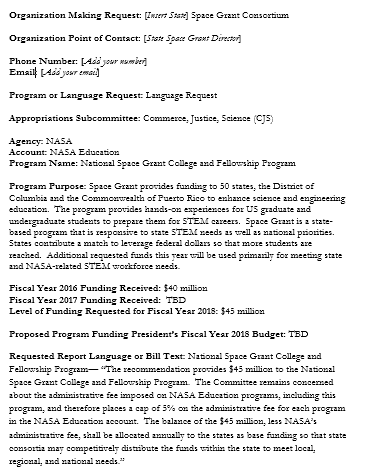 Appropriations Letter of Support
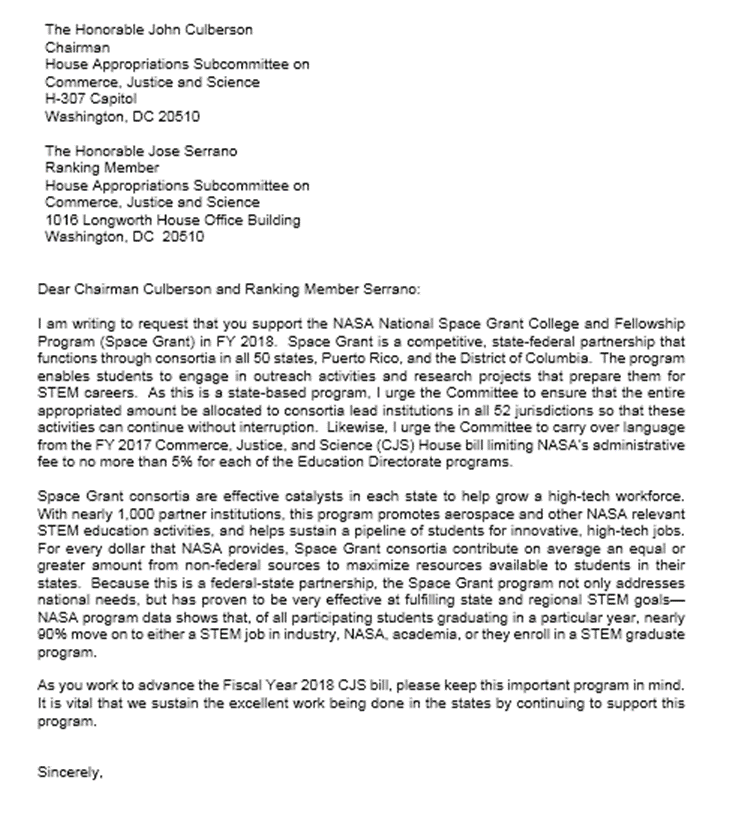 Materials
House and Senate Directories
Online resources:
http://www.c-span.org/congress/members/
https://www.govtrack.us/congress/members
Capitol Hill Maps 
House and Senate Member request letters 
Language requests for member appropriation form 
“How to Communicate with Congress”
Congressional Visit Report
Leave Behind Materials
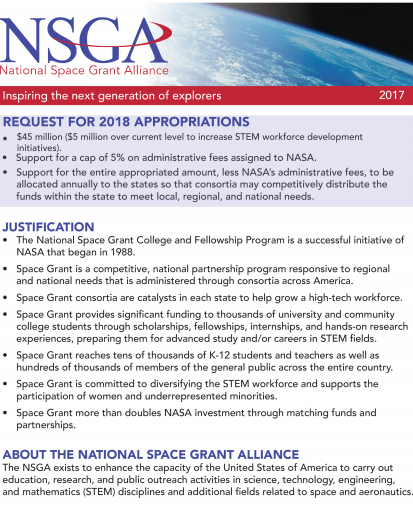 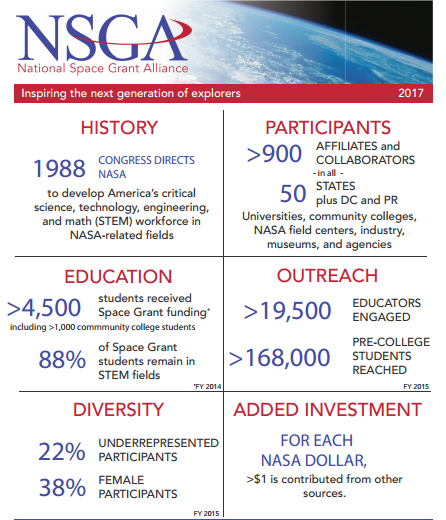 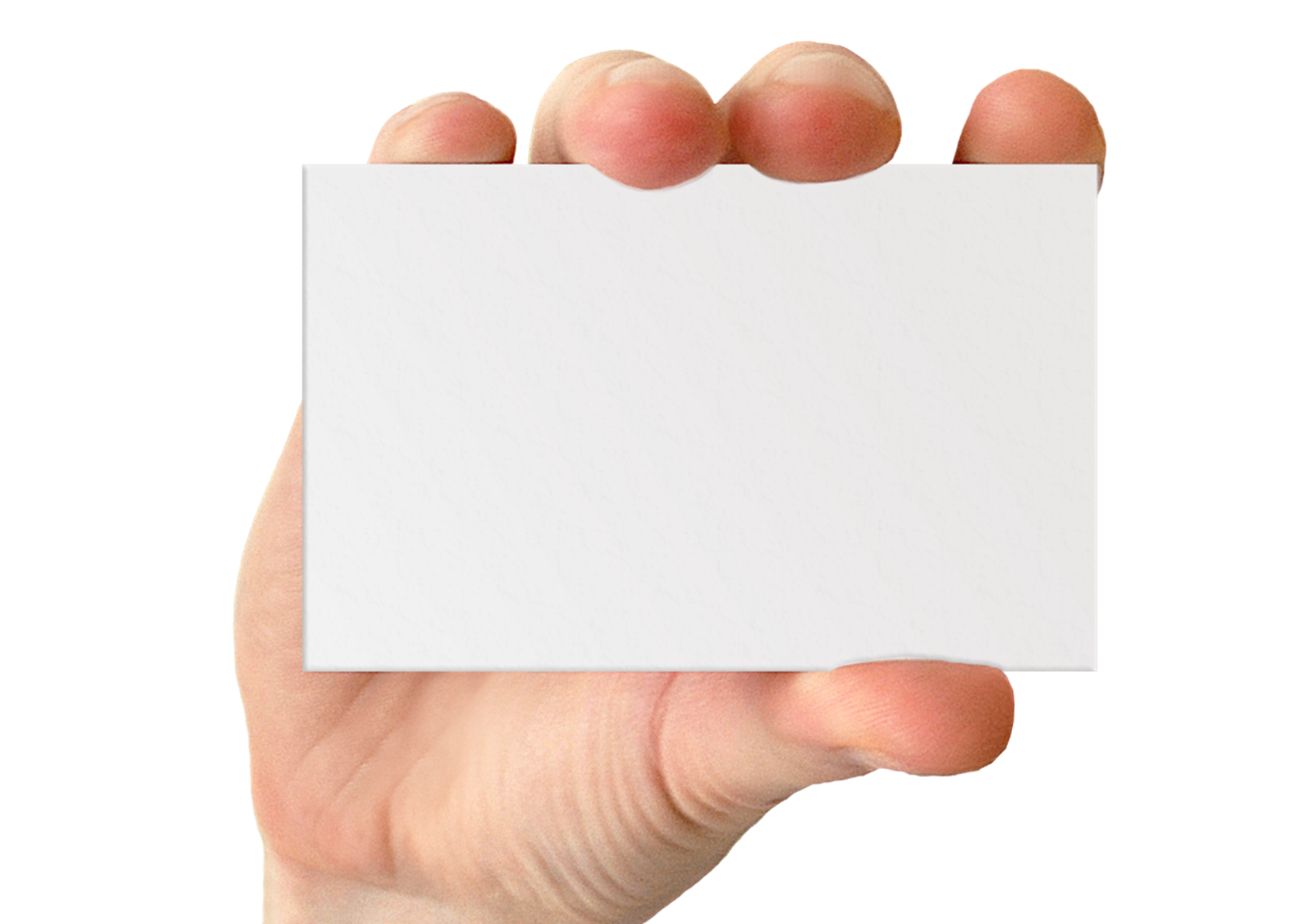 Leslee Gilbert 
202 -737-8163
lgilbert@vsadc.com